1
Setting up ODK Software
on Windows Computers 

Dr. Caroline Krafft
St. Catherine University
cgkrafft@stkate.edu

Version: January 14, 2018
2
More extensive directions from: http://opendatakit-dev.cs.washington.edu/2_0_tools/release/218/application_designer
2
3
Necessary Software
Java - Java is required by the Android Software Development Kit (SDK)
Chrome - Google's Chrome browser, used to preview surveys on laptop/desktop
Node.js- a framework for applications 
Grunt - a task-based scripting environment written in Node.js
Android SDK - the software development kit for Android devices
ODK Application Designer v2.0.zip - a zip containing this ODK tool
ODK Suitcase – For downloading collected data
3
4
Java
Make sure Java 7 or higher is installed on the computer you plan to use. If it is not, download and install it.
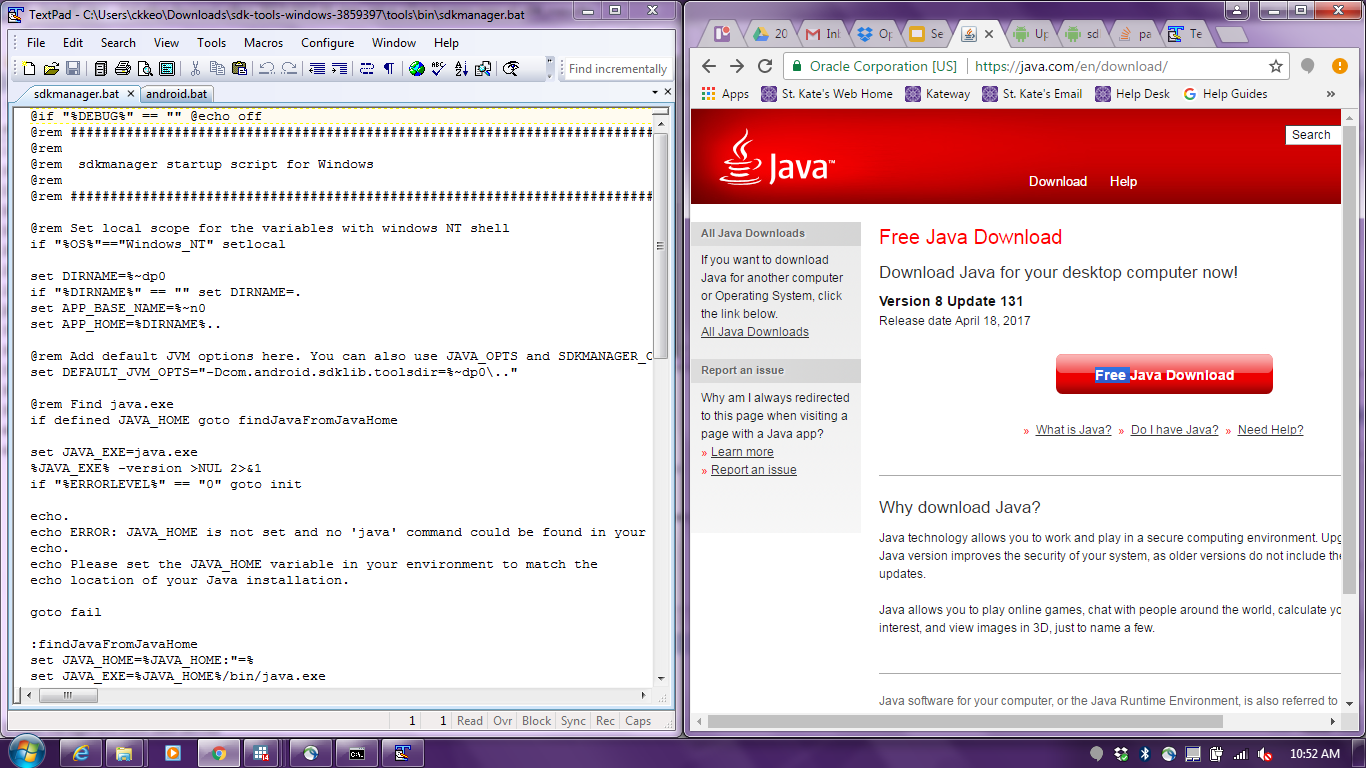 4
[Speaker Notes: https://java.com/en/download/]
5
Chrome
Chrome - Google's Chrome browser, used to preview surveys on laptop/desktop

Install from here
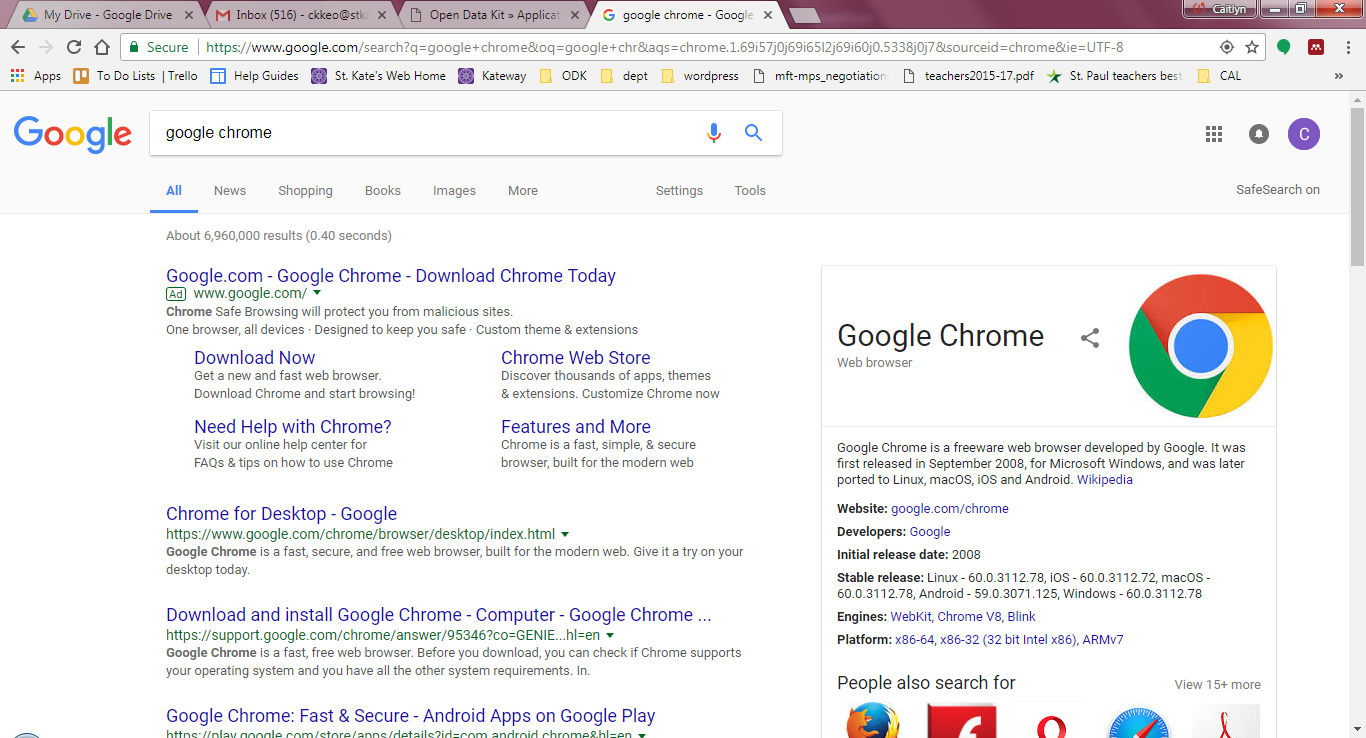 5
[Speaker Notes: https://www.google.com/intl/en/chrome/browser/desktop/index.html]
6
NodeJS
Must use Version 6.2.2 or higher. To avoid directory path problems on Windows, ODK requires npm (package manager for JavaScript) v3, and that is only available on this node release (or higher).
Follow the instructions here to install NodeJS.
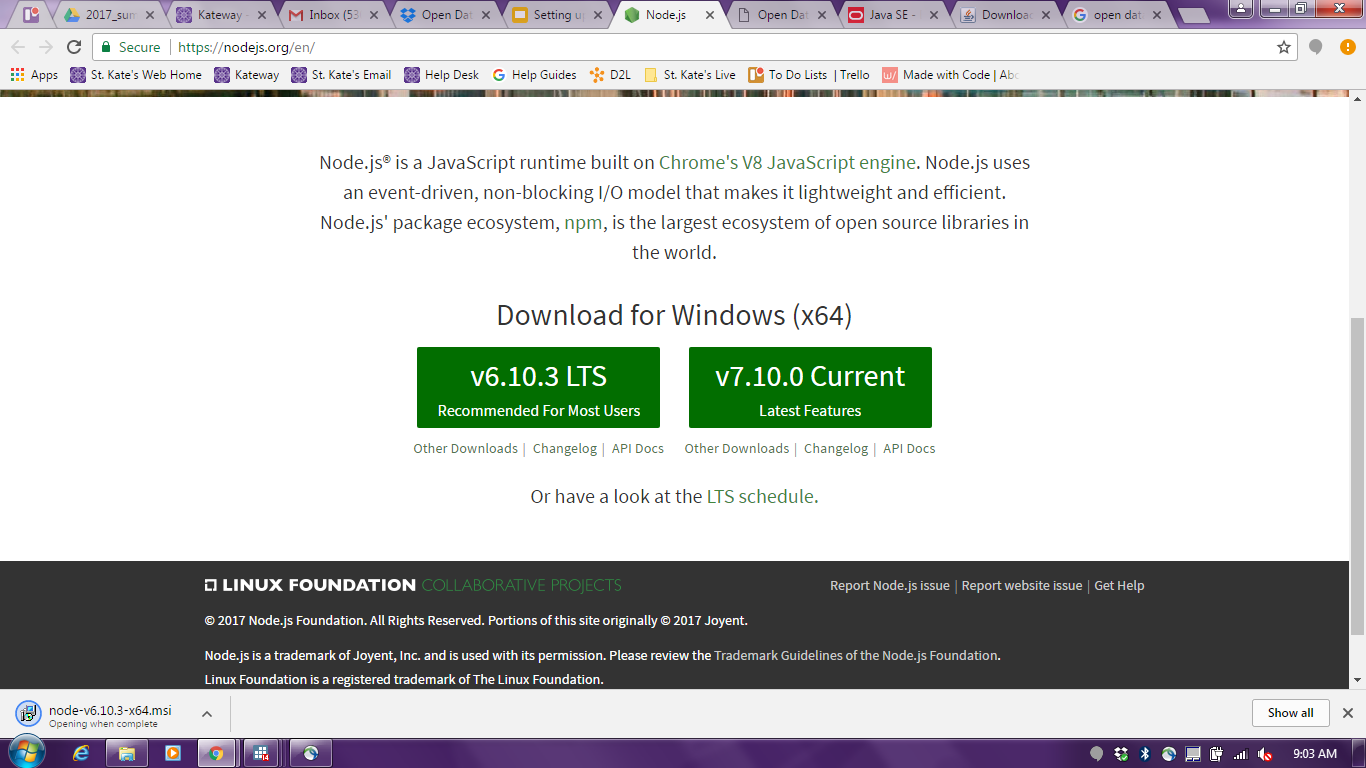 6
[Speaker Notes: https://nodejs.org/en/]
7
Grunt
After installing NodeJS, install Grunt On Windows by opening a cmd window (go to Start Menu, search for cmd and open it)
Within this terminal, type command: 
npm install -g grunt-cli
3.  If grunt is successfully installed, the following command:
grunt --versionShould display the installed version of grunt. e.g., grunt-cli v1.2.0.


Note: throughout slides blue is where you type, red is what you type, green is what you (should) see
7
8
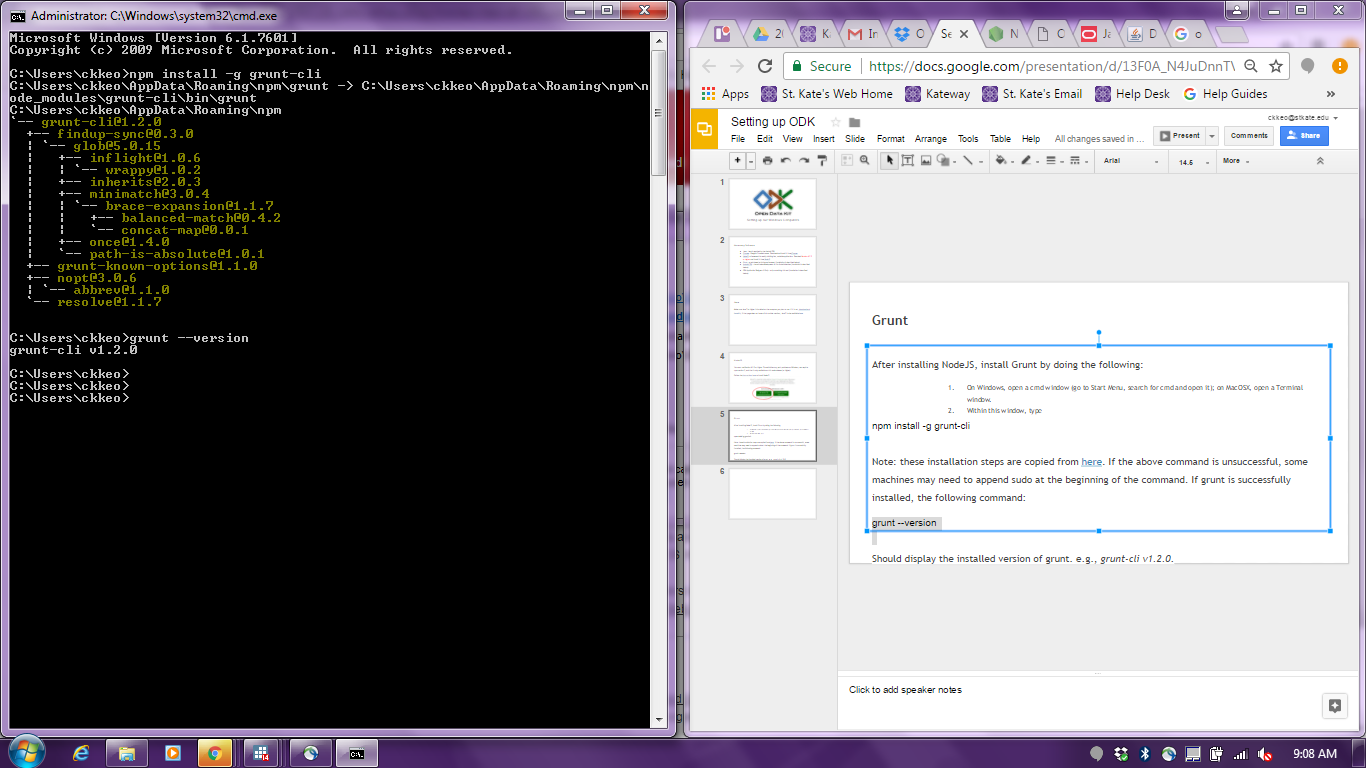 Install











Version
8
9
Android SDK
https://developer.android.com/studio/index.html#tos-header 
Takes about 12 minutes
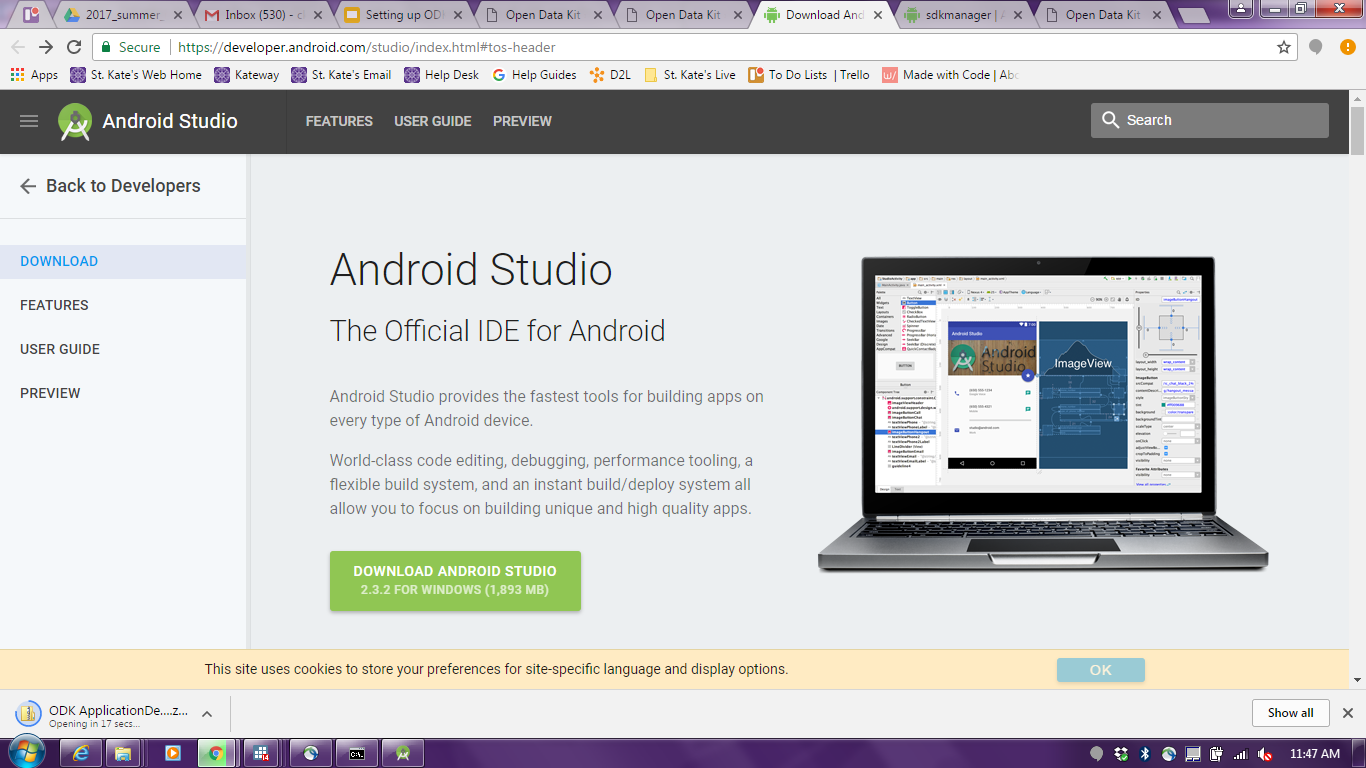 9
10
In Android Studio
→ Install
→ Configure
→ SDK Manager
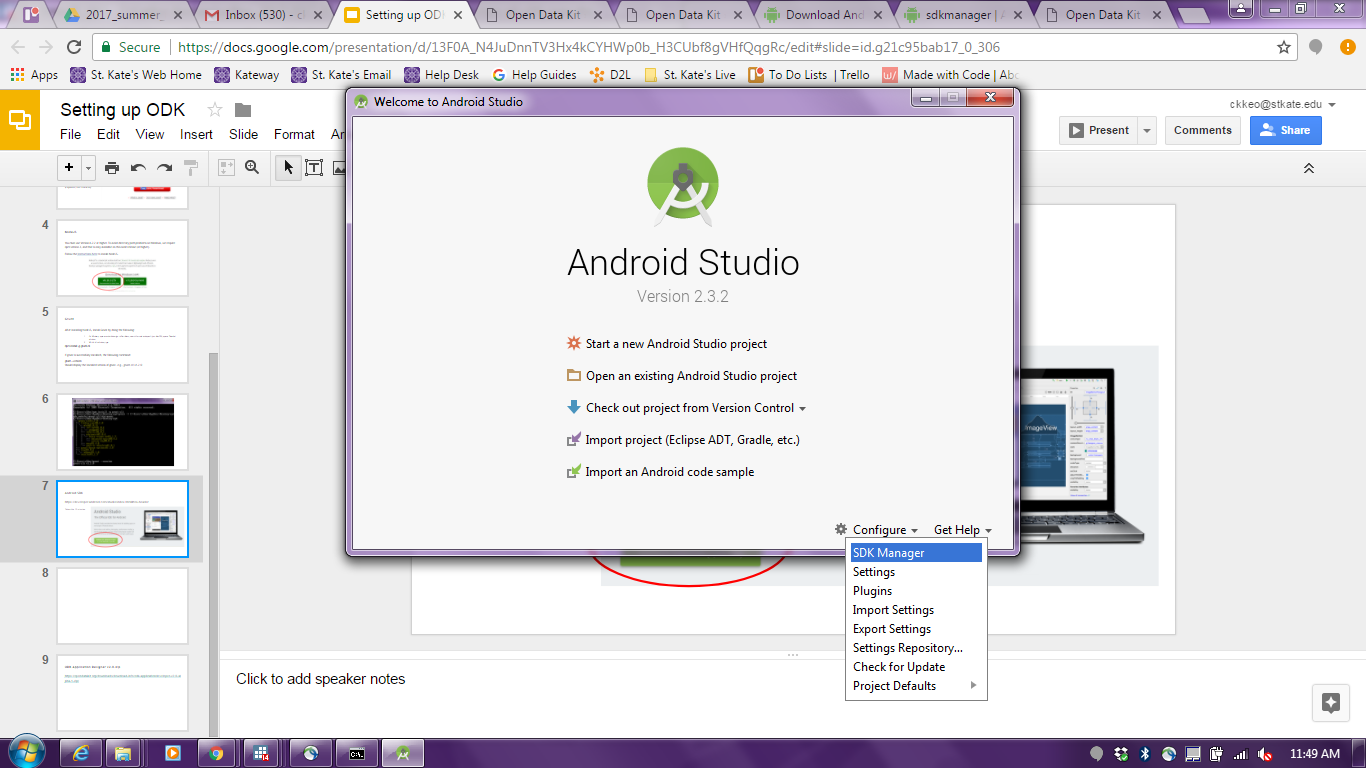 10
11
In SDK configuration
Check all the SDK items
Check Google USB Driver
Check GPU Debugging Tools
Apply
[Speaker Notes: C:\Users\[username]\AppData\Local\Android\sdk\platform-tools
Check adb is there]
12
ODK Application Designer v2.0.zip
http://opendatakit-dev.cs.washington.edu/2_0_tools/download_version

Find the latest version of Application Designer. 
Right click on the downloaded zipped file→ Extract All
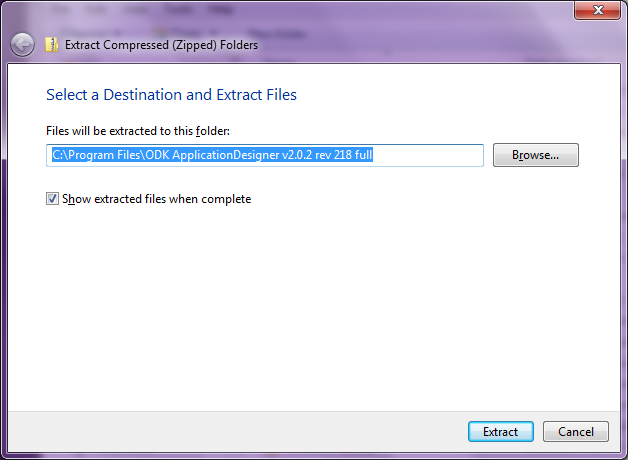 12
13
Launching the Application Designer
The ODK Application Designer is 
A workspace containing the forms and files you have created and 
A set of tools used for that development.
To launch the application designer, open the 'cmd' shortcut and use the command cd to change the directory to your app-designer. Example: 
cd C:\Users\[username]\Documents\app-designer
Then type in the command line: grunt

This should automatically 
open Chrome and display
the Preview tab.
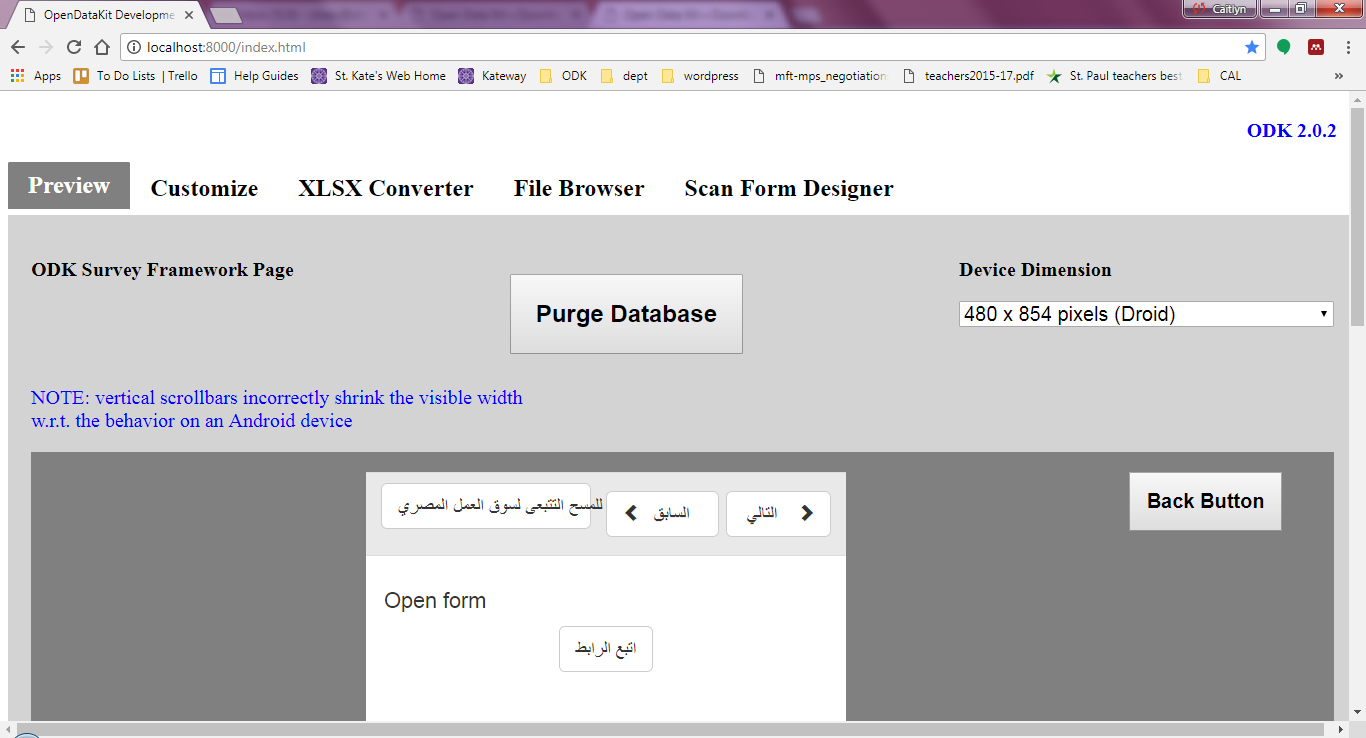 13
[Speaker Notes: When you need to stop the server, return to the command or terminal window where you typed grunt and press ctrl+c (that is the control and the letter c key at the same time). This will stop the process.]
14
Downloading ODK Suitcase
ODK Suitcase downloads data from the server

Download latest version here

Double click to start/Open to make sure it downloaded correctly.
You’ll use this much later when you actually have data!
14
[Speaker Notes: http://opendatakit-dev.cs.washington.edu/2_0_tools/download_version]